Axa Prioritară 1: Sprijinirea dezvoltării durabile a oraşelor - poli urbani de creştere
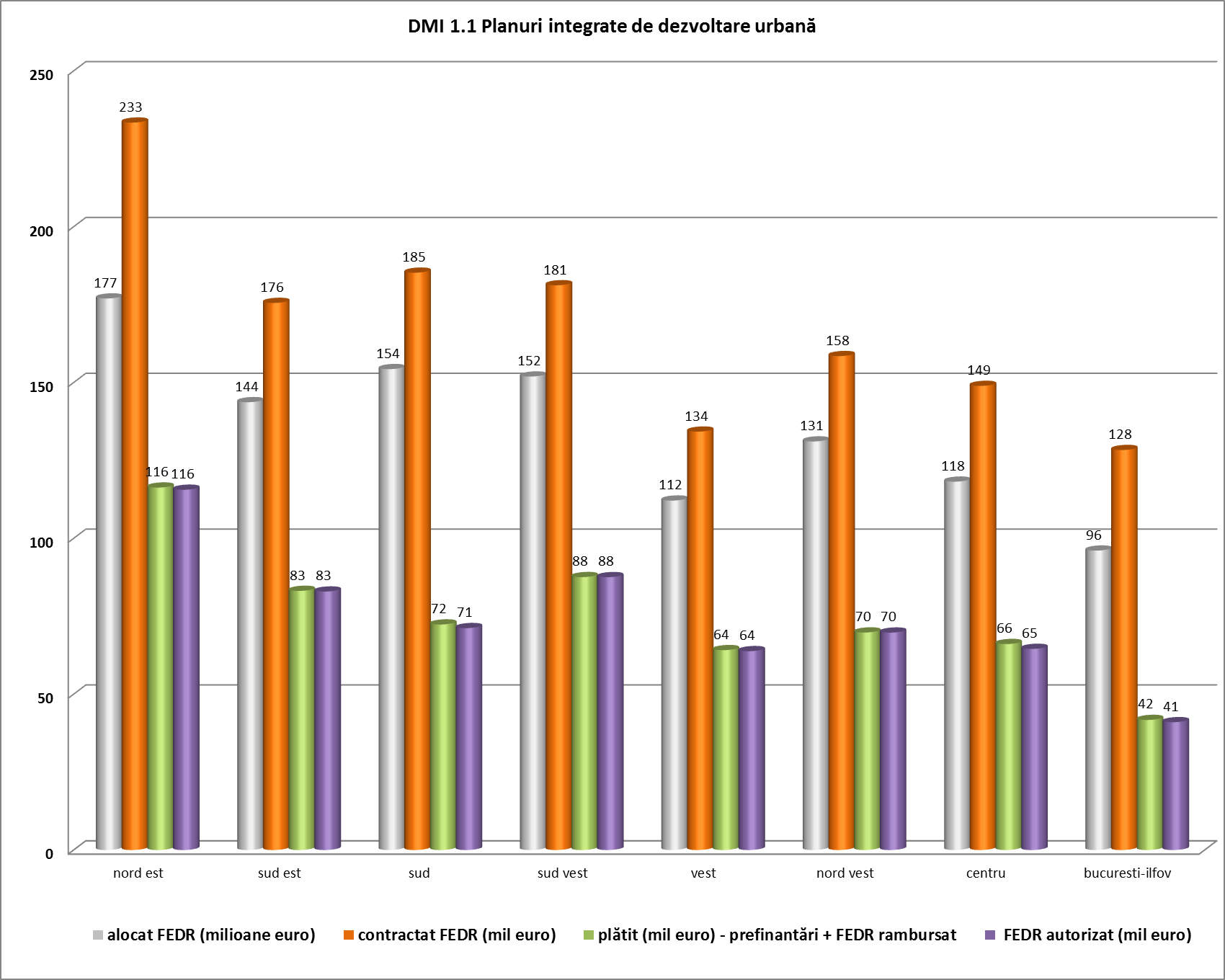 1
Axa Prioritară 1: Sprijinirea dezvoltării durabile a oraşelor - poli urbani de creştere
2
Axa Prioritară 1: Sprijinirea dezvoltării durabile a oraşelor - poli urbani de creştere
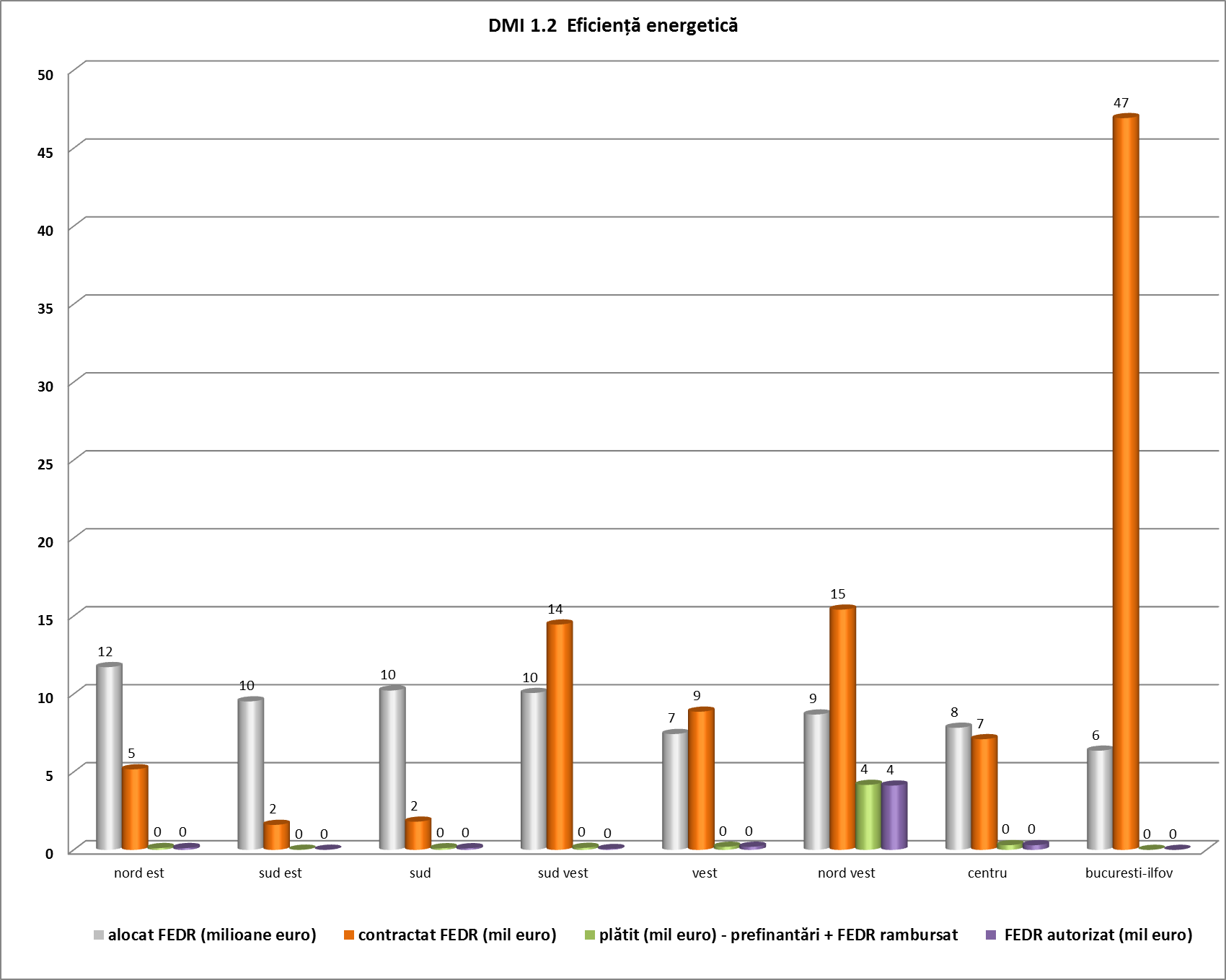 3
Axa Prioritară 2: Îmbunătăţirea infrastructurii regionale şi locale de transport
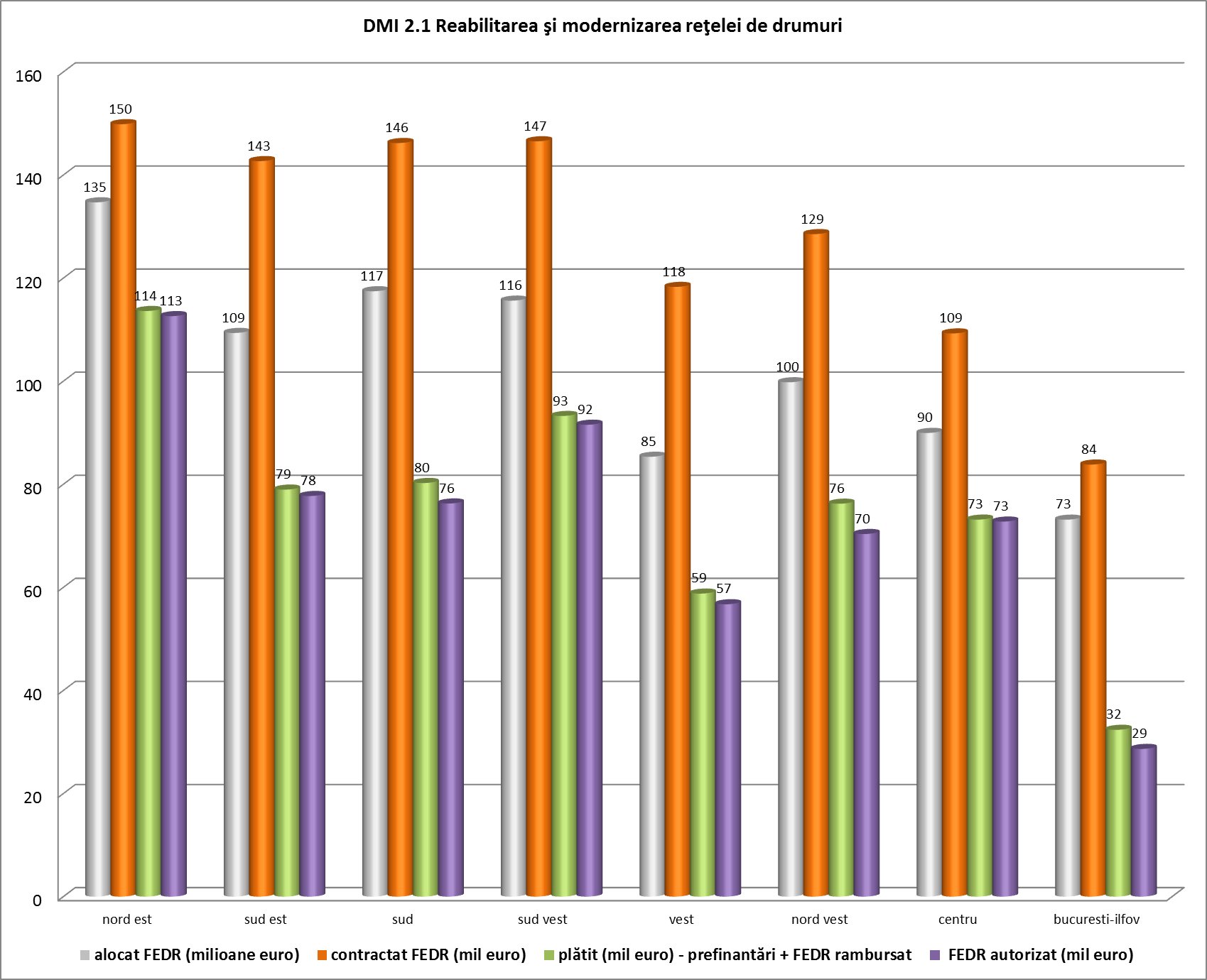 4
Axa Prioritară 3: Îmbunătăţirea infrastructurii sociale
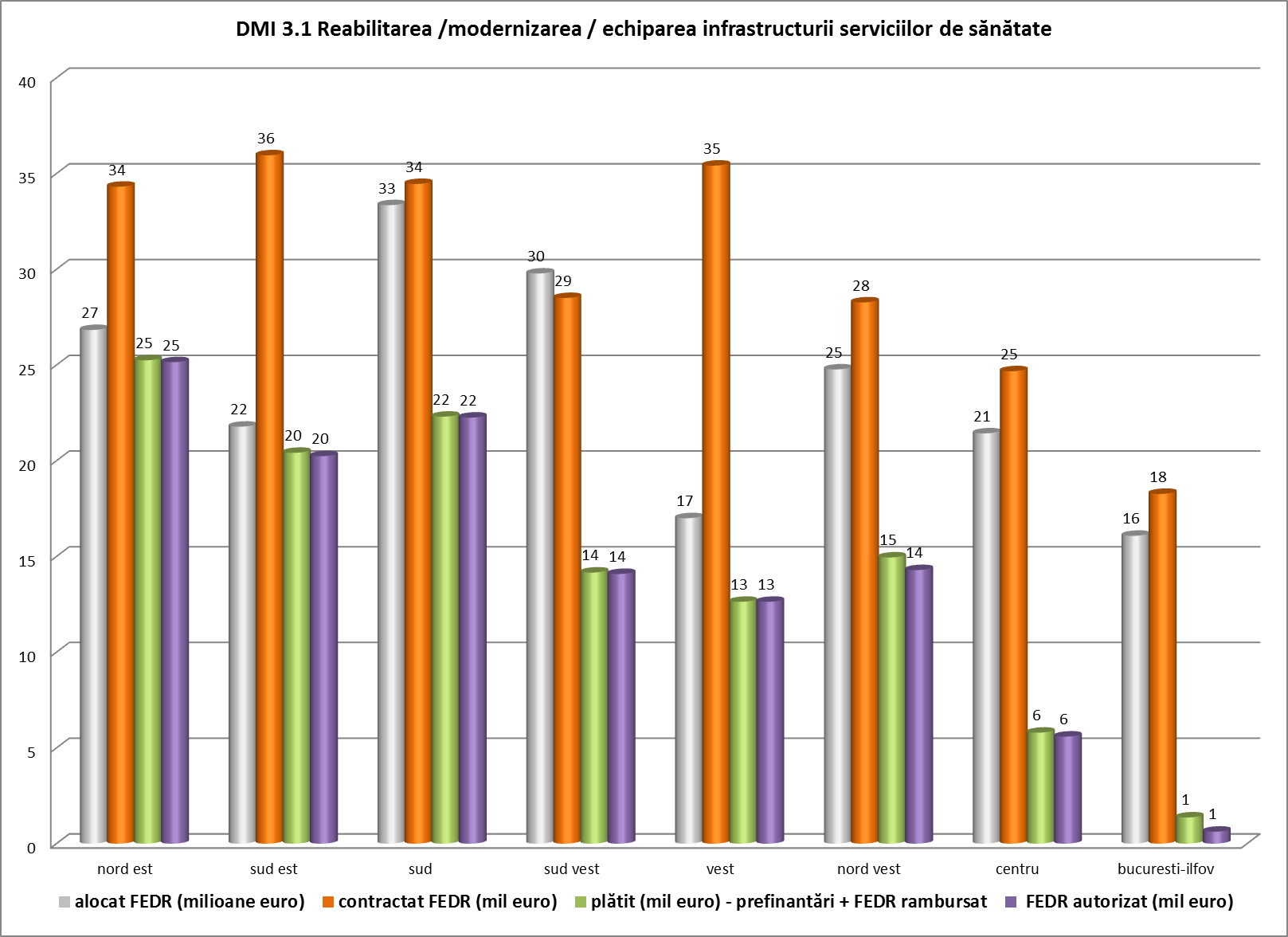 5
Axa Prioritară 3: Îmbunătăţirea infrastructurii sociale
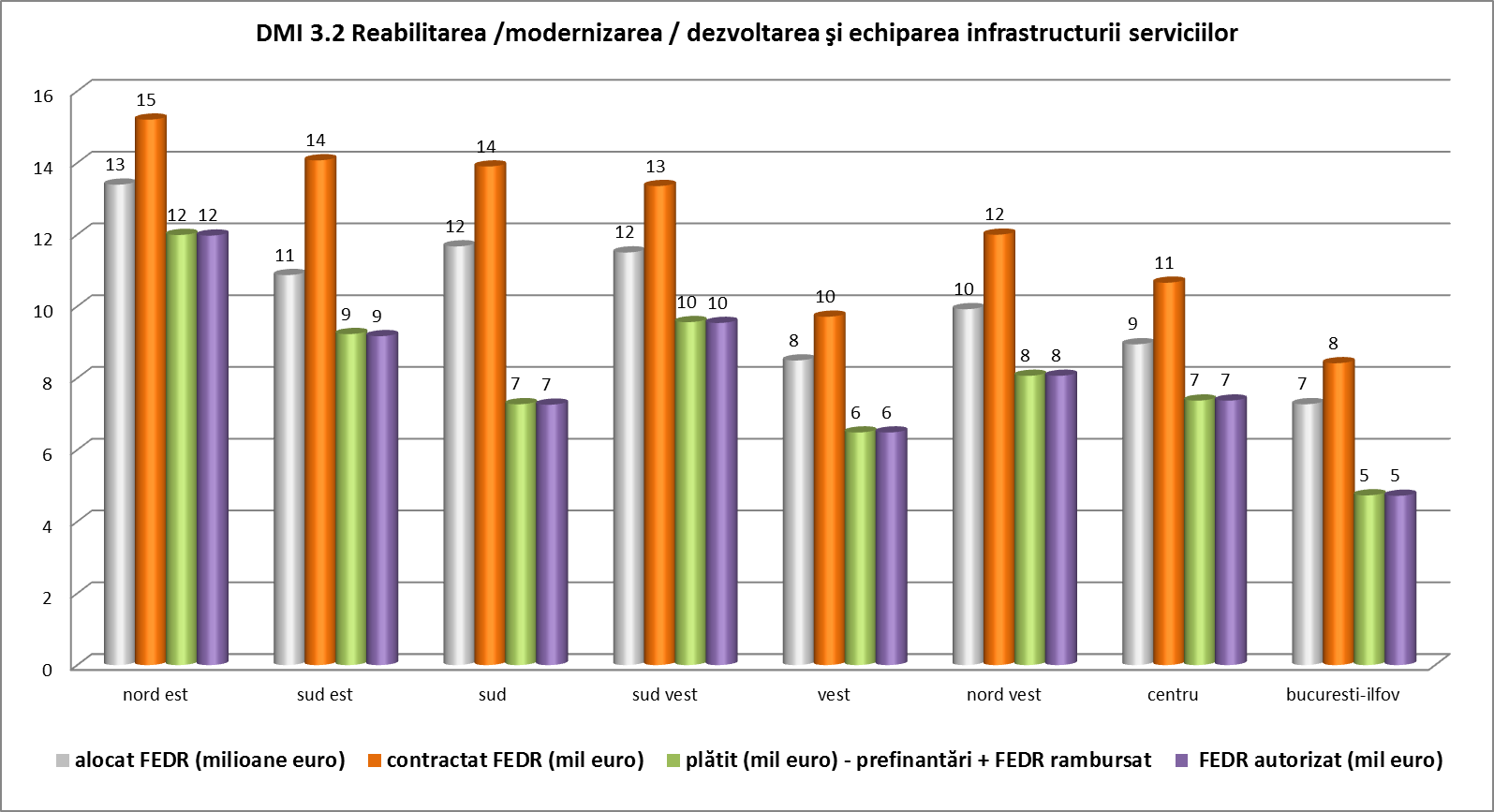 6
Axa Prioritară 3: Îmbunătăţirea infrastructurii sociale
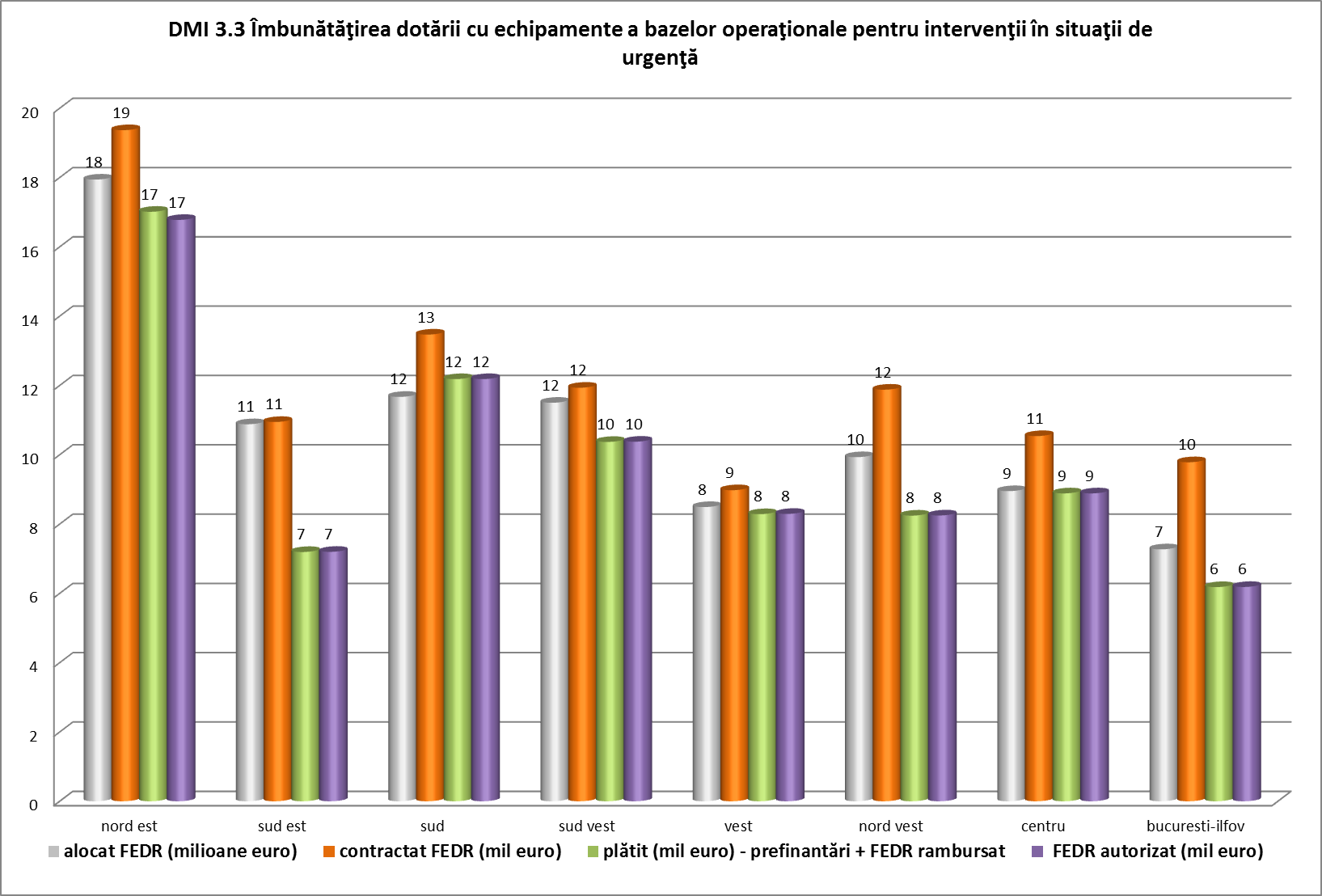 7
Axa Prioritară 3: Îmbunătăţirea infrastructurii sociale
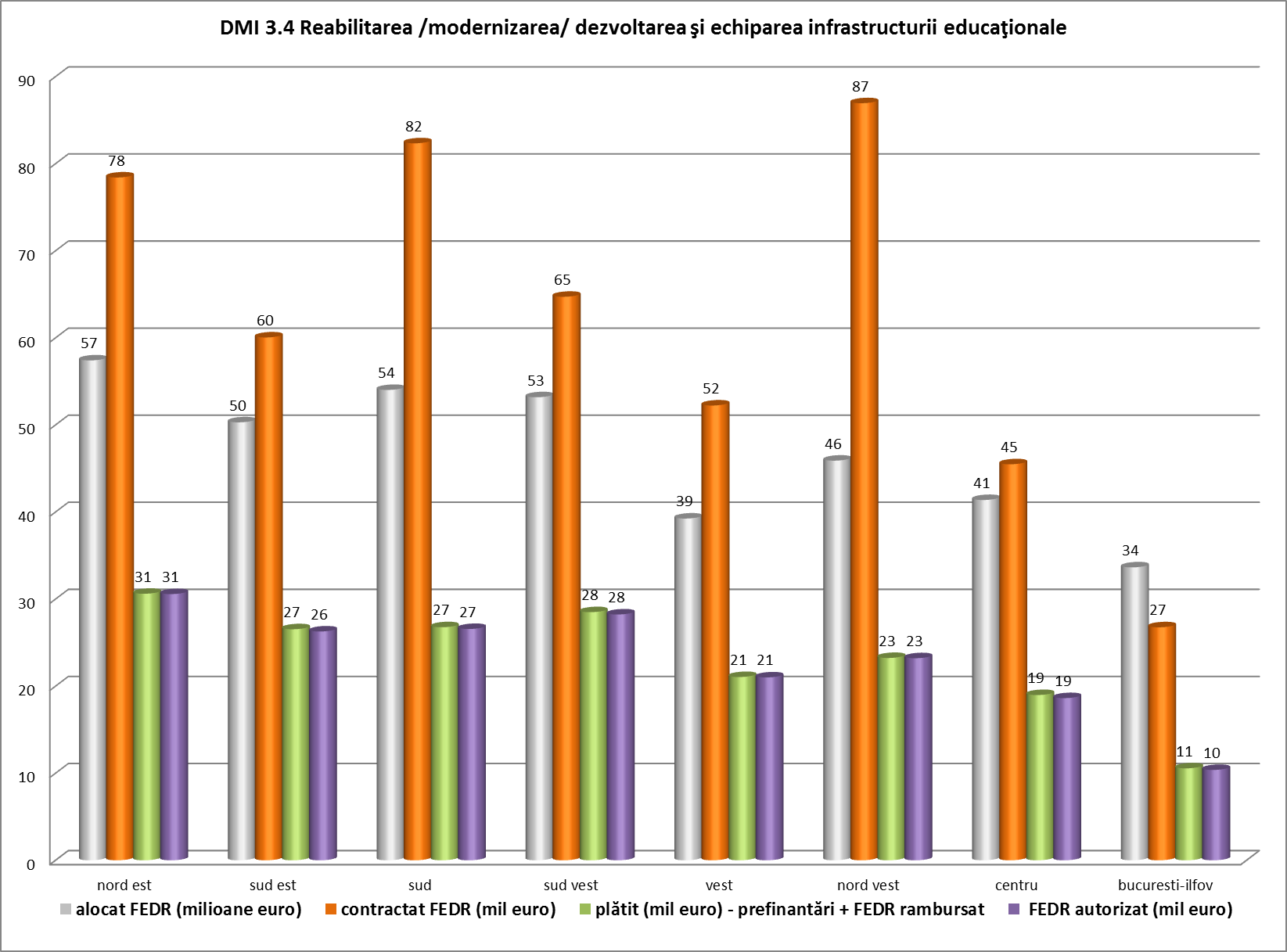 8
Axa Prioritară 4: Sprijinirea dezvoltării mediului de afaceri regional şi  local
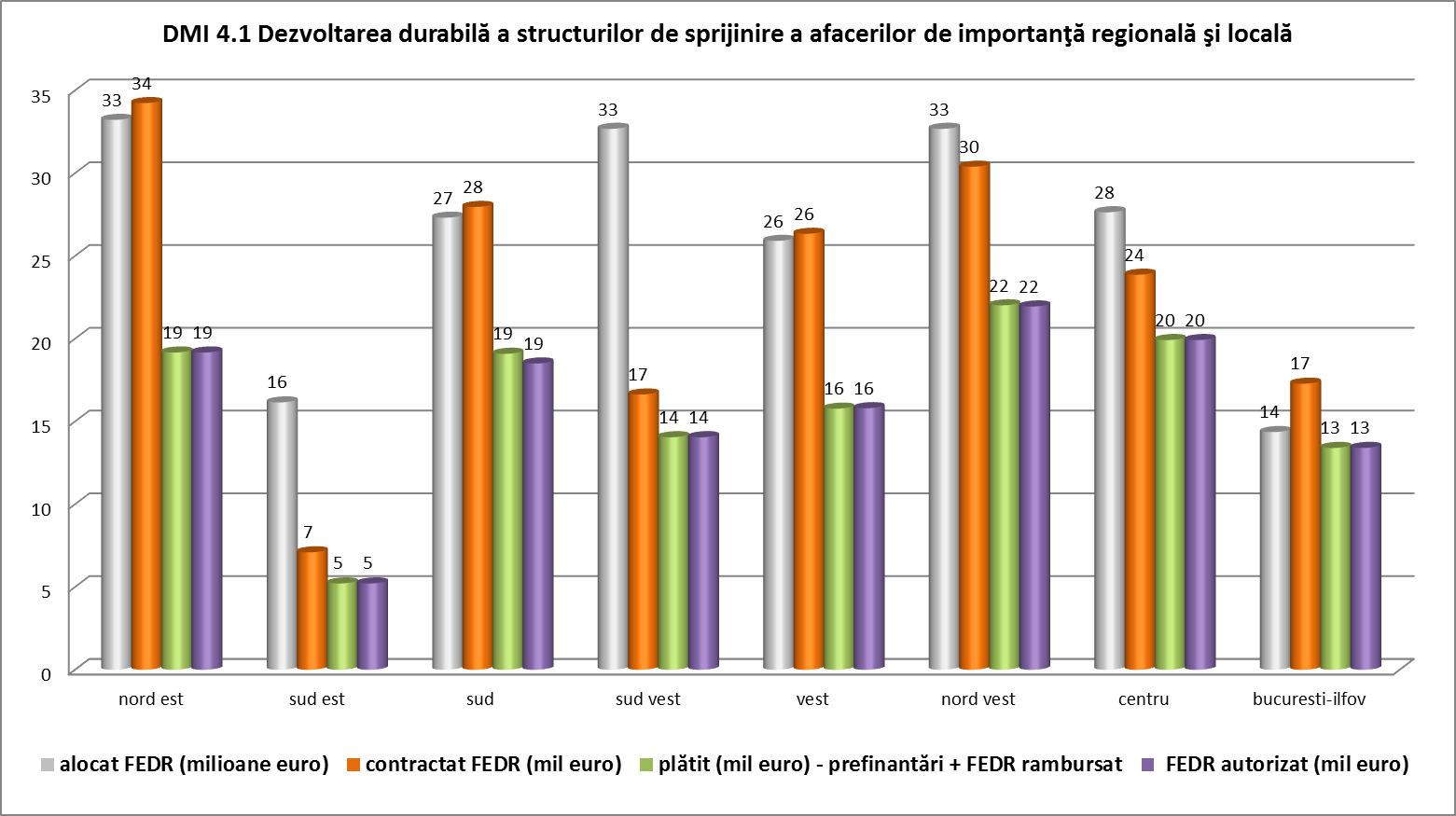 9
Axa Prioritară 4: Sprijinirea dezvoltării mediului de afaceri regional şi  local
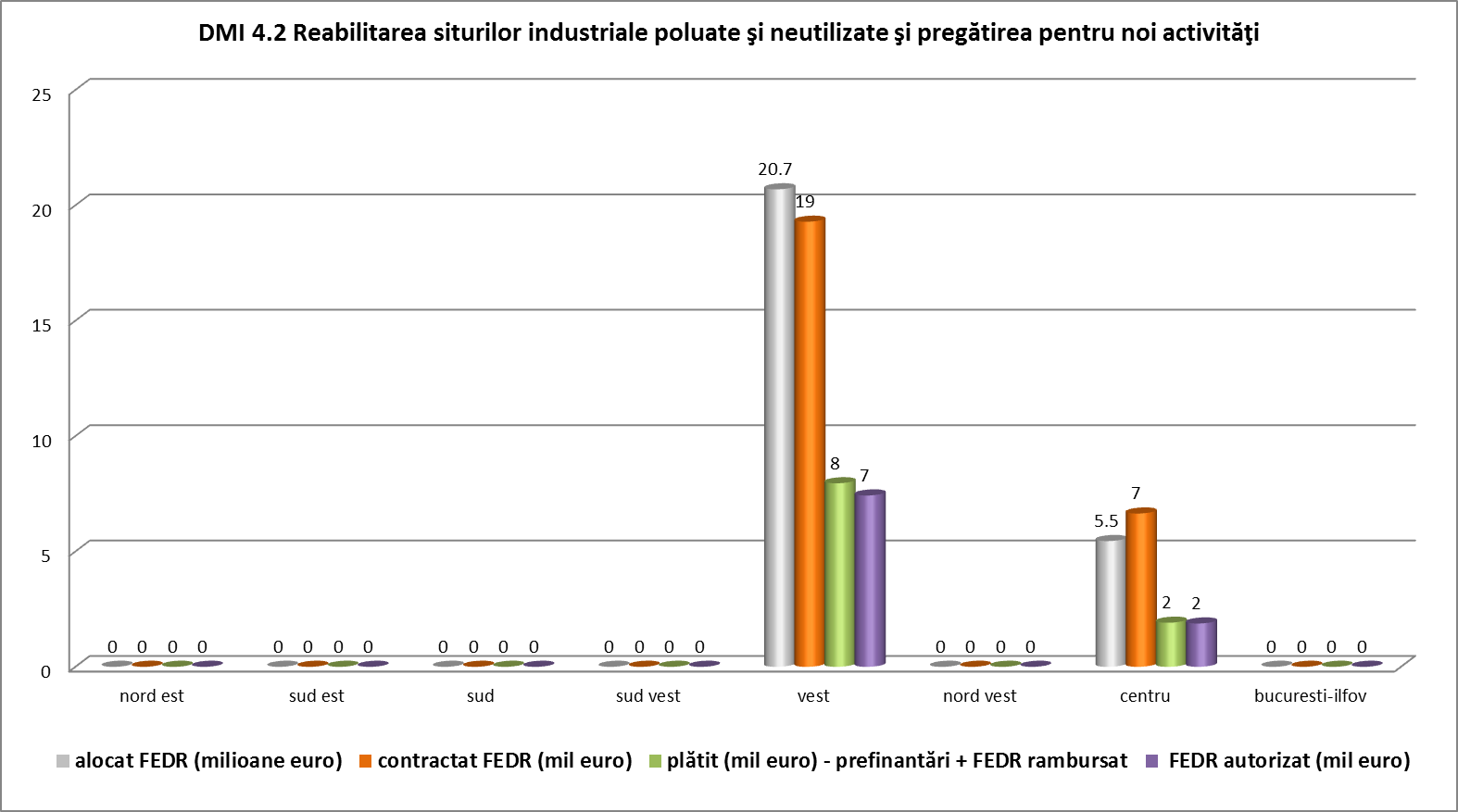 10
Axa Prioritară 4: Sprijinirea dezvoltării mediului de afaceri regional şi  local
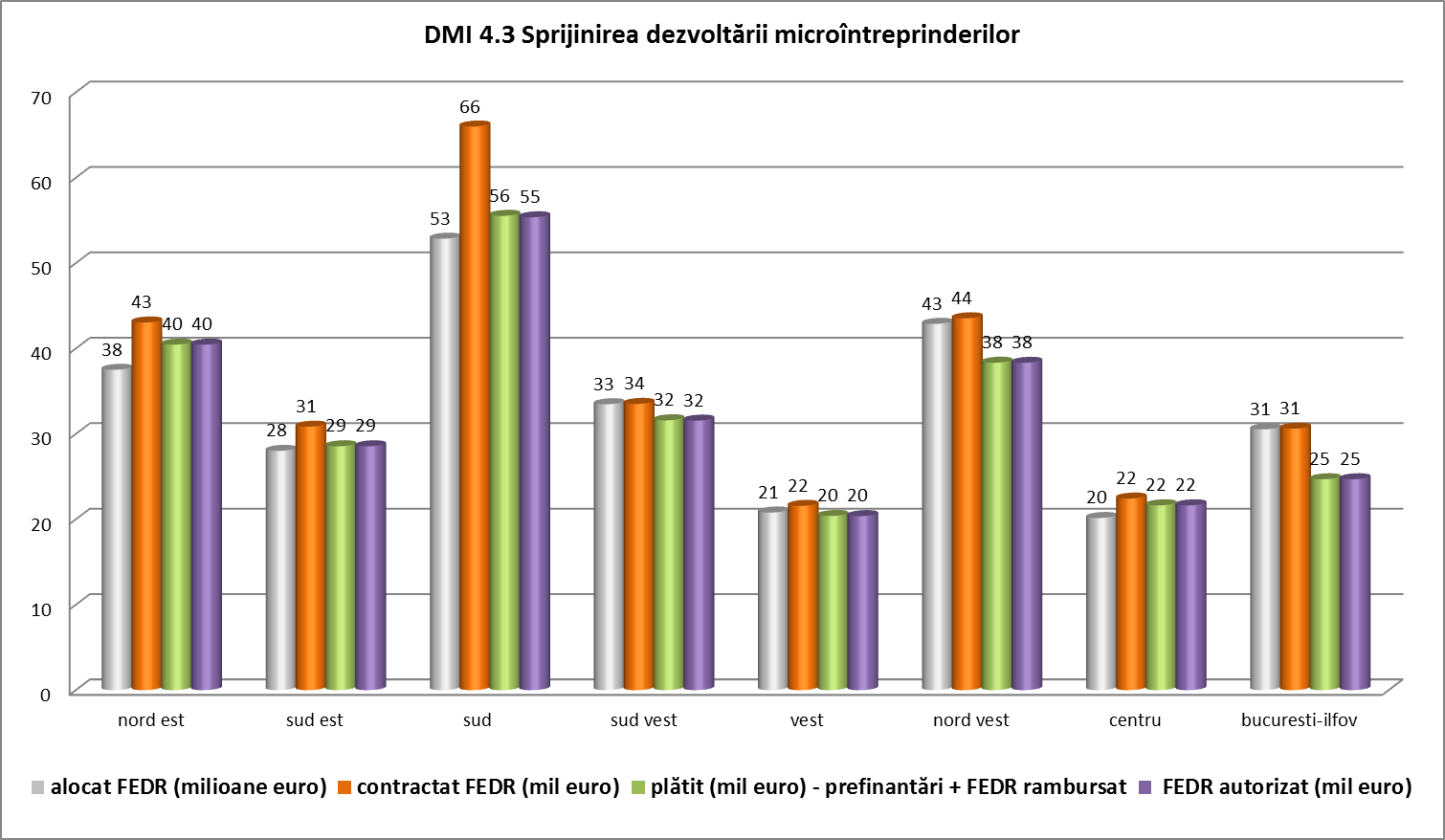 11
Axa Prioritară  5: Dezvoltarea durabilă şi promovarea turismului
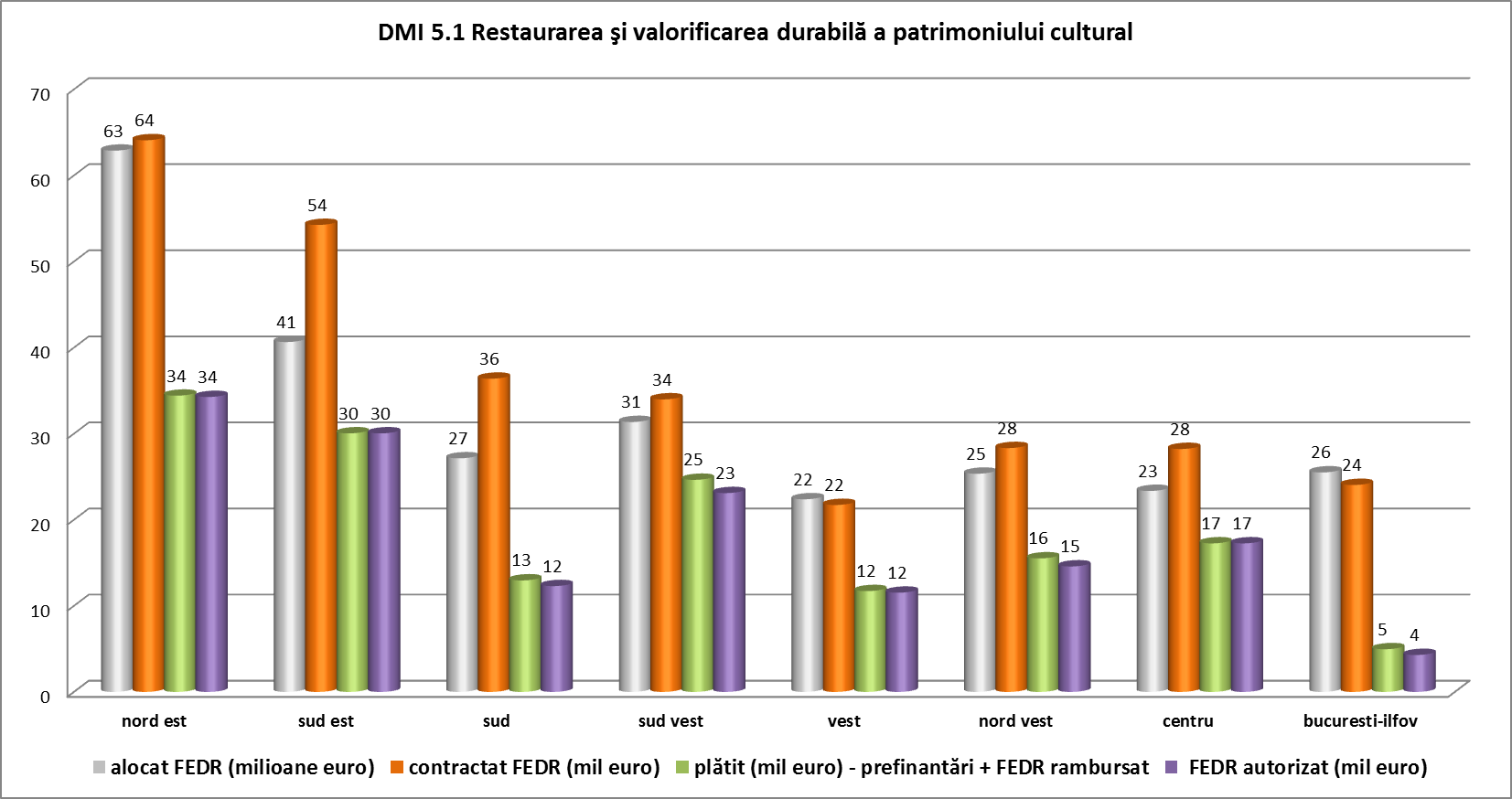 12
Axa Prioritară  5: Dezvoltarea durabilă şi promovarea turismului
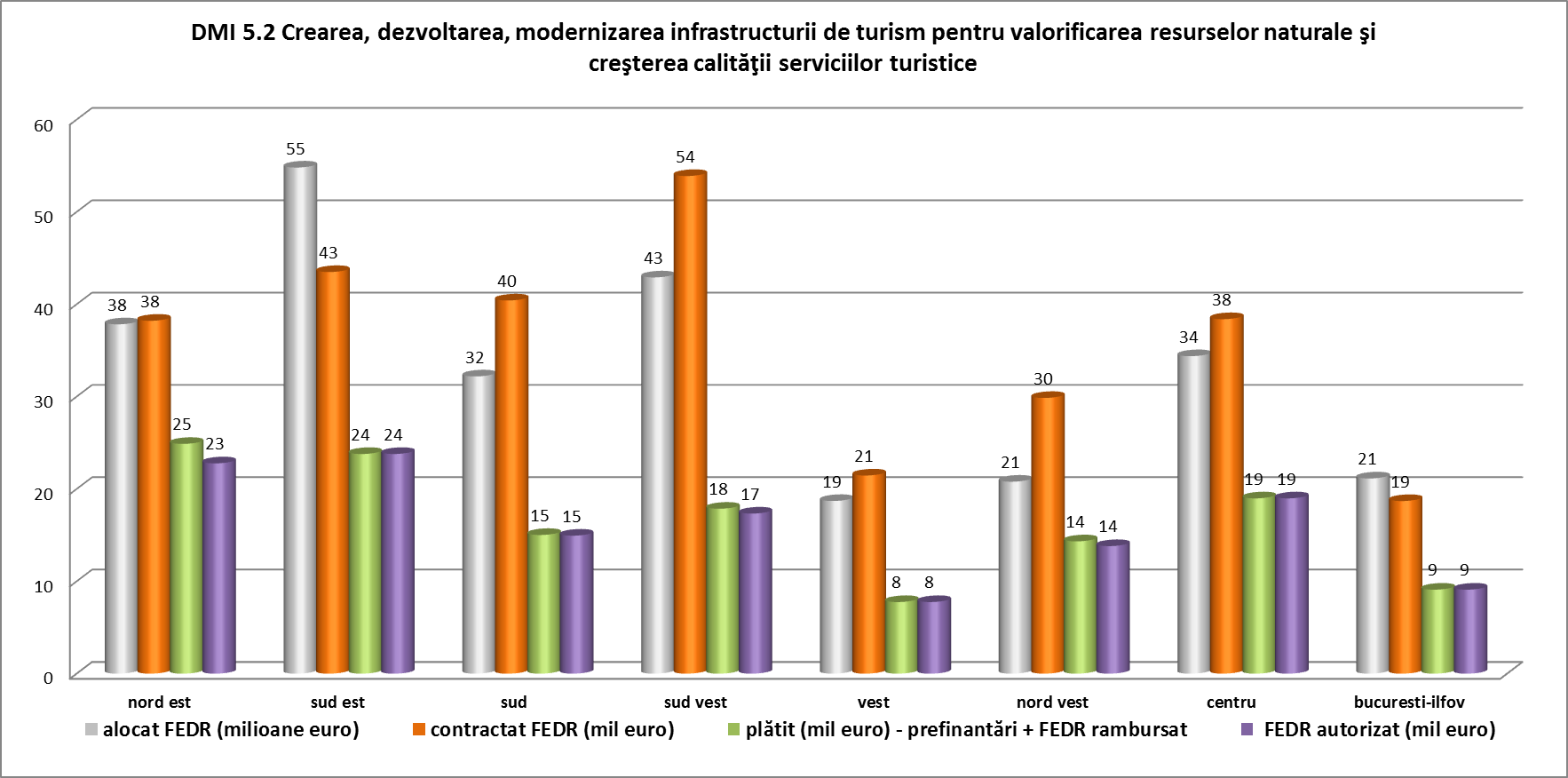 13